What colour is it?
第4课时
WWW.PPT818.COM
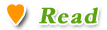 white
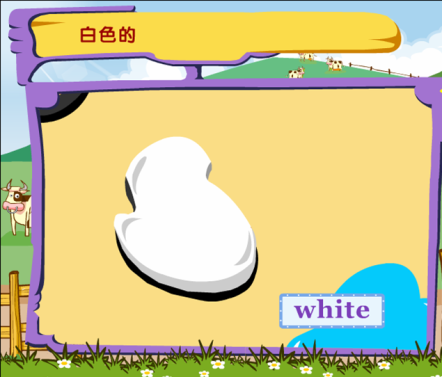 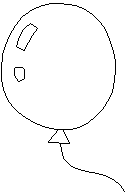 It’s white.
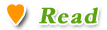 black
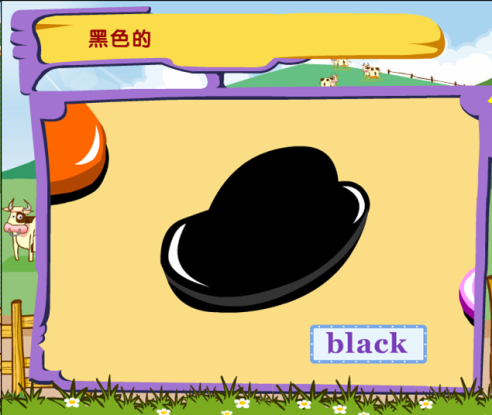 What colour is it?
It’s black.
B
black
Black, black,
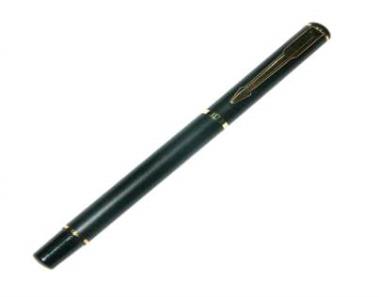 a black pen, a black pen.
It’s a black pen.
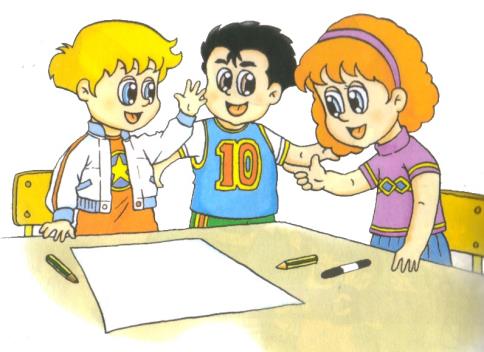 Hi, Lisa. Let’s draw a panda.
Great!
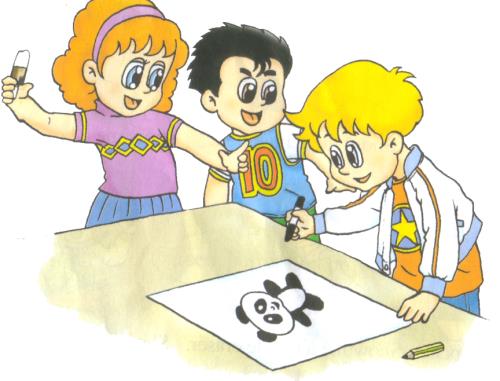 Colour it black and white.
OK!
Let’s colour
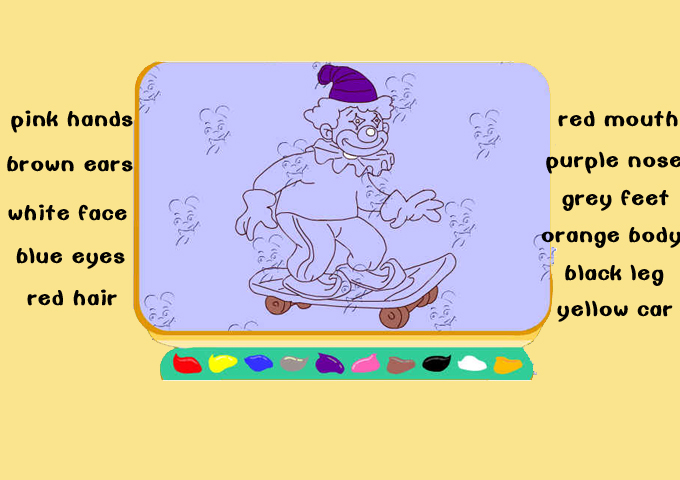 Homework
1、背诵课文。
2、完成练习册。
3、把所学的单词、字母、句型教给父母。
Thank You.